Роль  и  участие  системы  торгово-промышленных  палат в  решении  проблемы  дефицита рабочих  кадров  для  МСП
Торгово-промышленная палата РФ
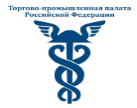 2021
Дыбова Елена Николаевна, вице-президент ТПП РФ
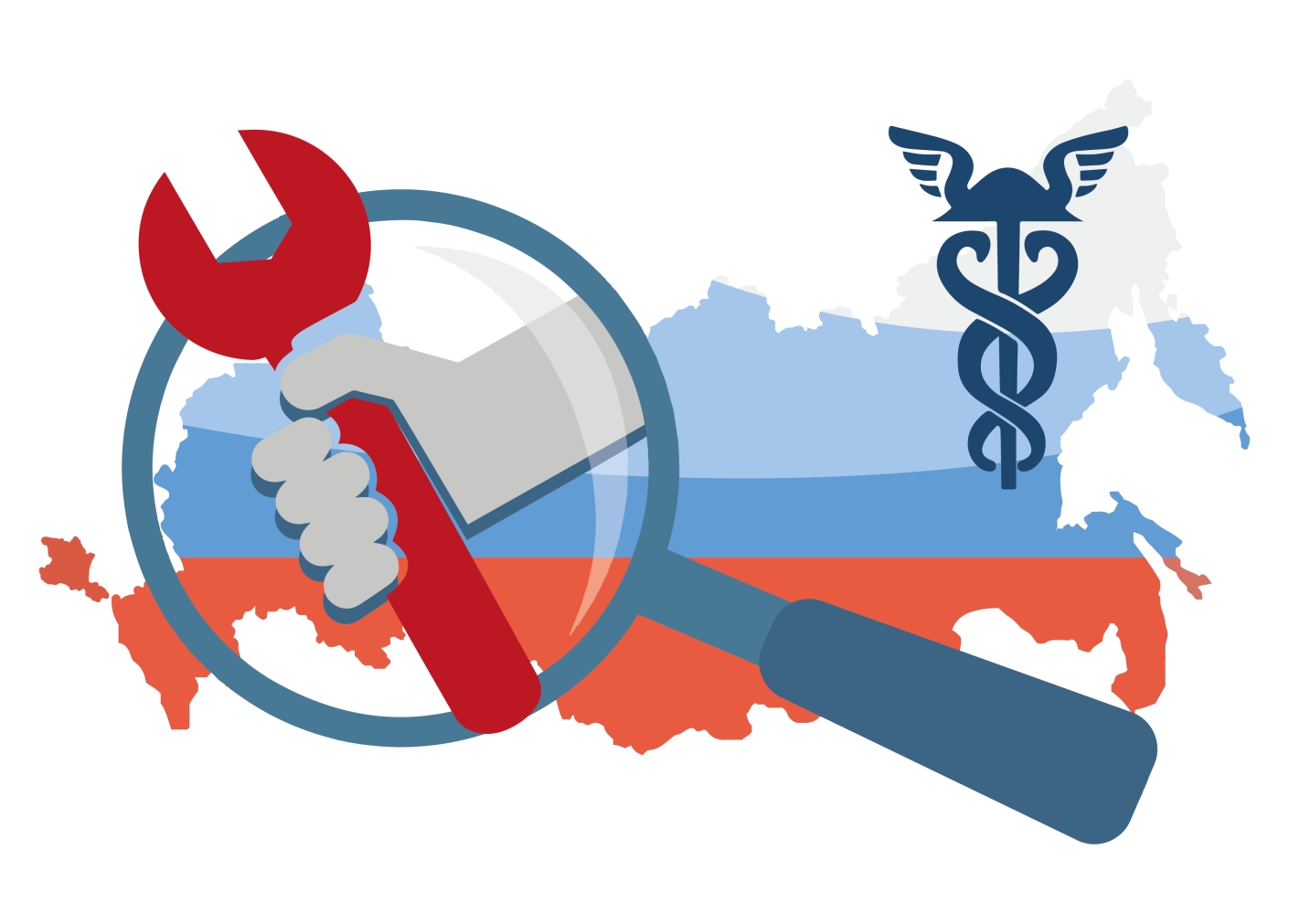 СПЕЦИАЛЬНЫЙ ПРОЕКТ ТПП РФ «РАБОЧИЕ  КАДРЫ ДЛЯ  МСП»
Оценка предпринимателями текущей ситуации, нужд и потребностей, практического опыта
Сроки проведения опроса: 15.04.2021 – 21.05.2021
Торгово-промышленная палата Российской Федерации
2021 год
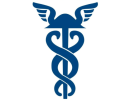 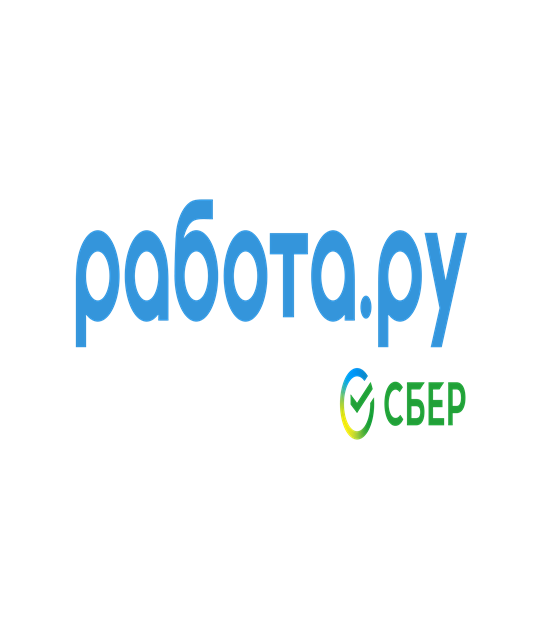 При информационной поддержке
ОПРОС  ТПП  РФ
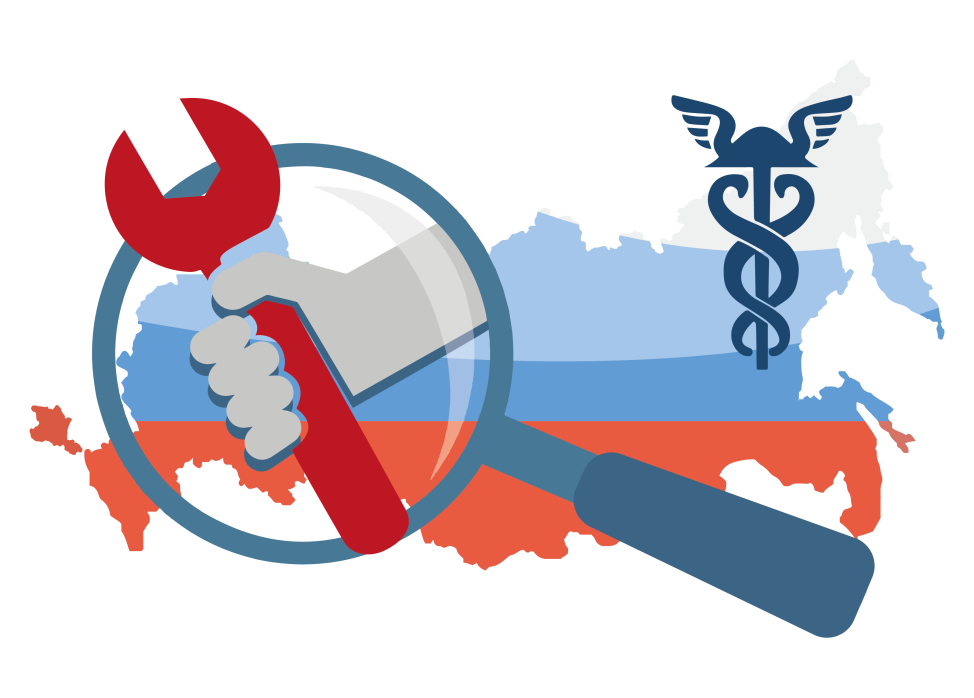 Общее количество участников голосования: 19 785 человек!
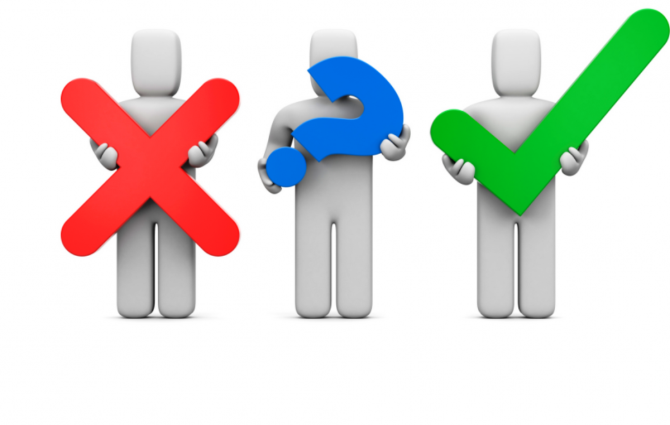 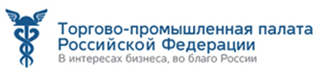 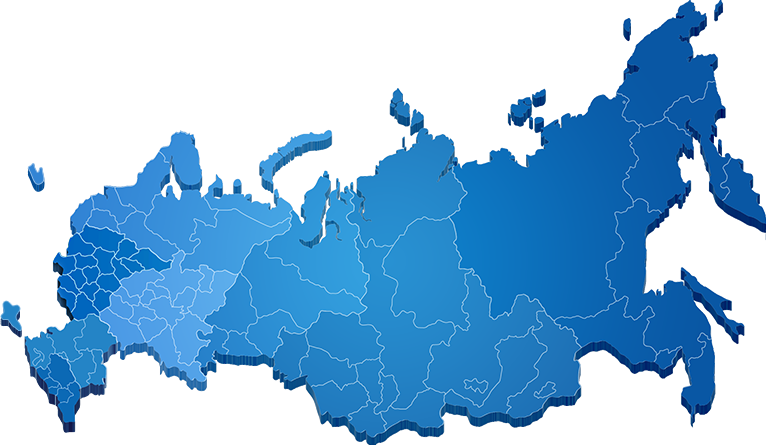 83  СУБЪЕКТА  РФ
СКОЛЬКО  У  ВАС  СЕЙЧАС  СвободныХ (НЕЗАКРЫТЫХ)  ВАКАНСИЙ?
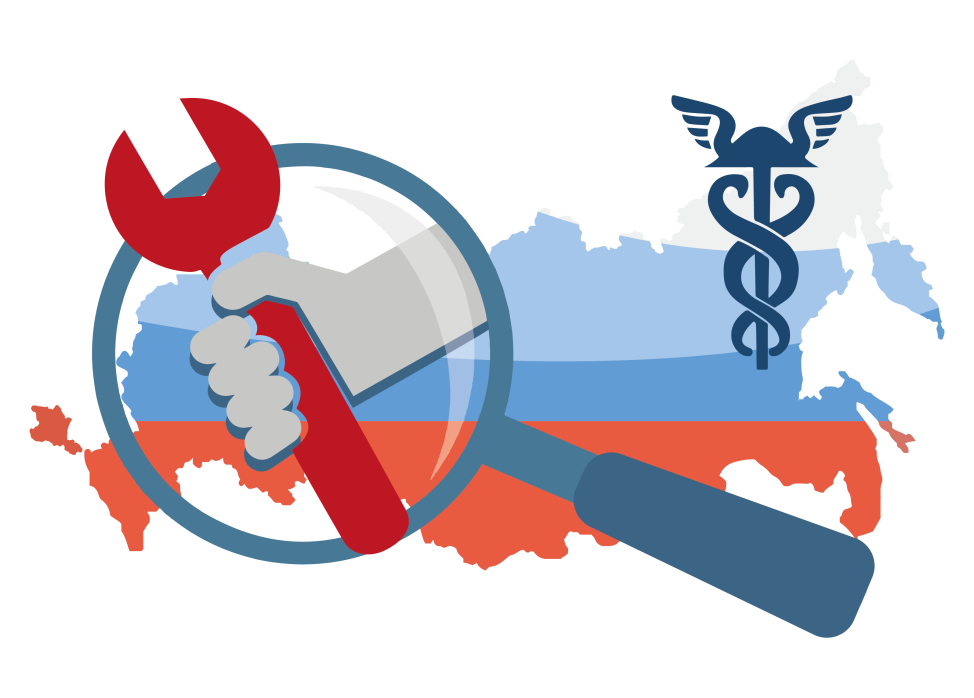 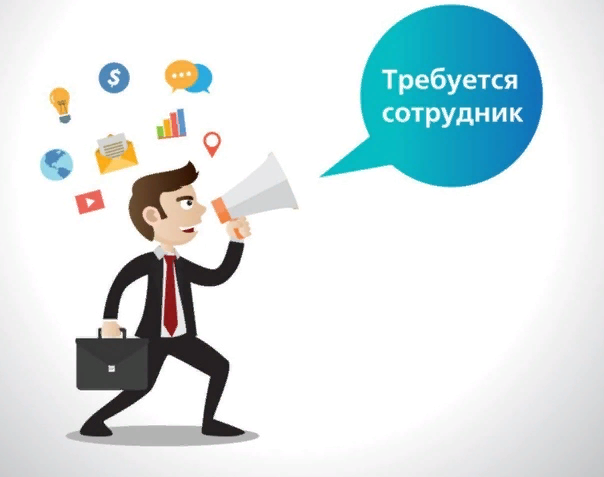 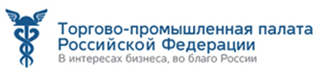 КАК  ВЫ  ИЩЕТЕ  СПЕЦИАЛИСТОВ*?
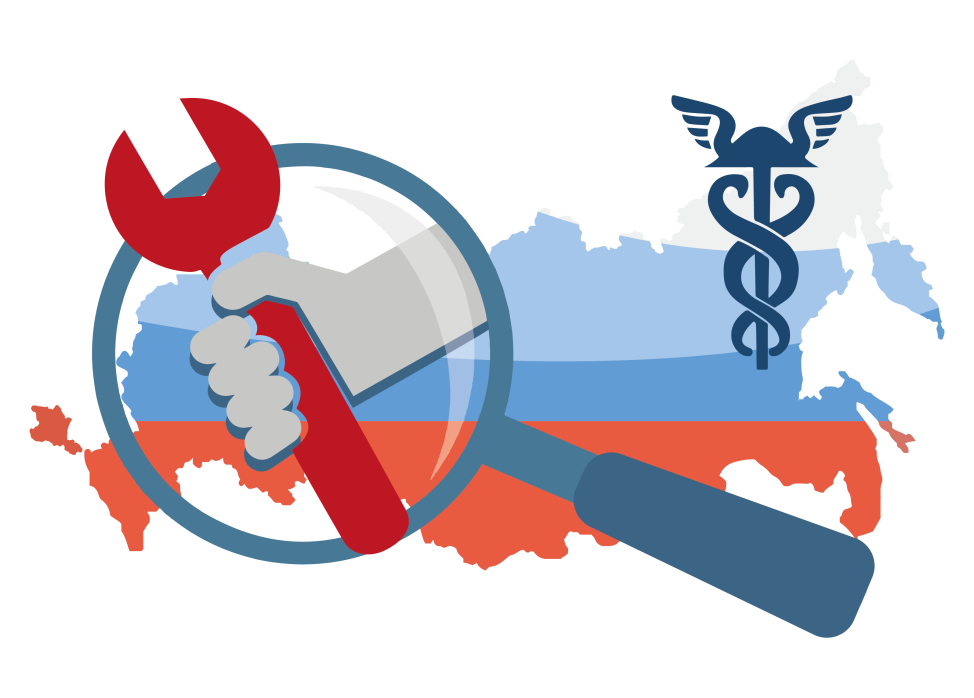 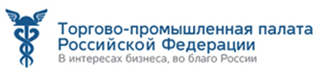 * допускается  несколько  ответов
КАК  ДОЛГО  ВЫ  ИЩЕТЕ  НУЖНЫЕ  КАДРЫ?
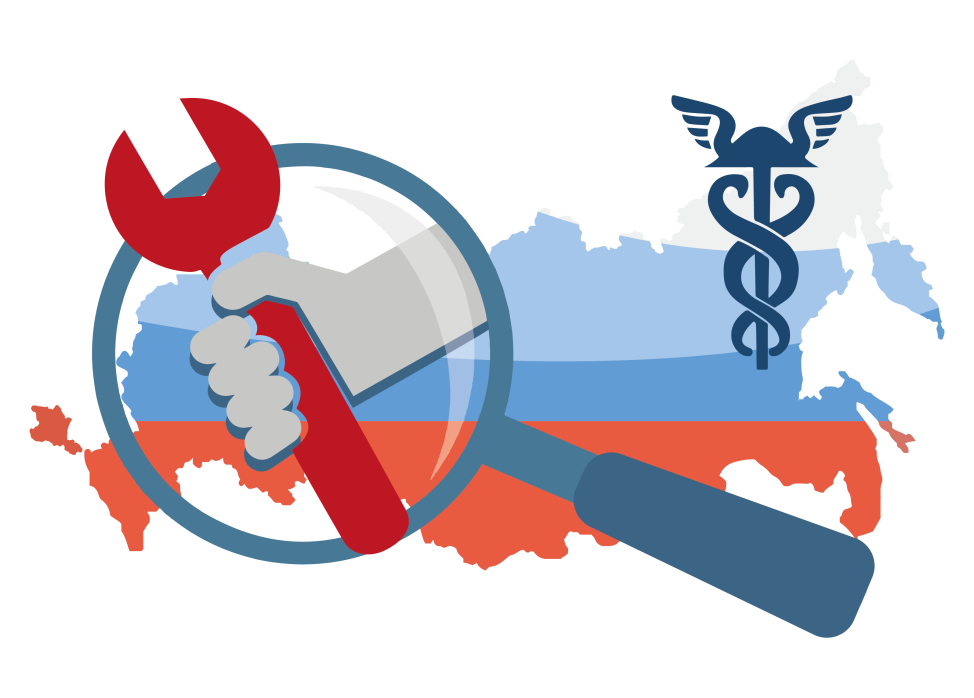 Временные затраты бизнеса
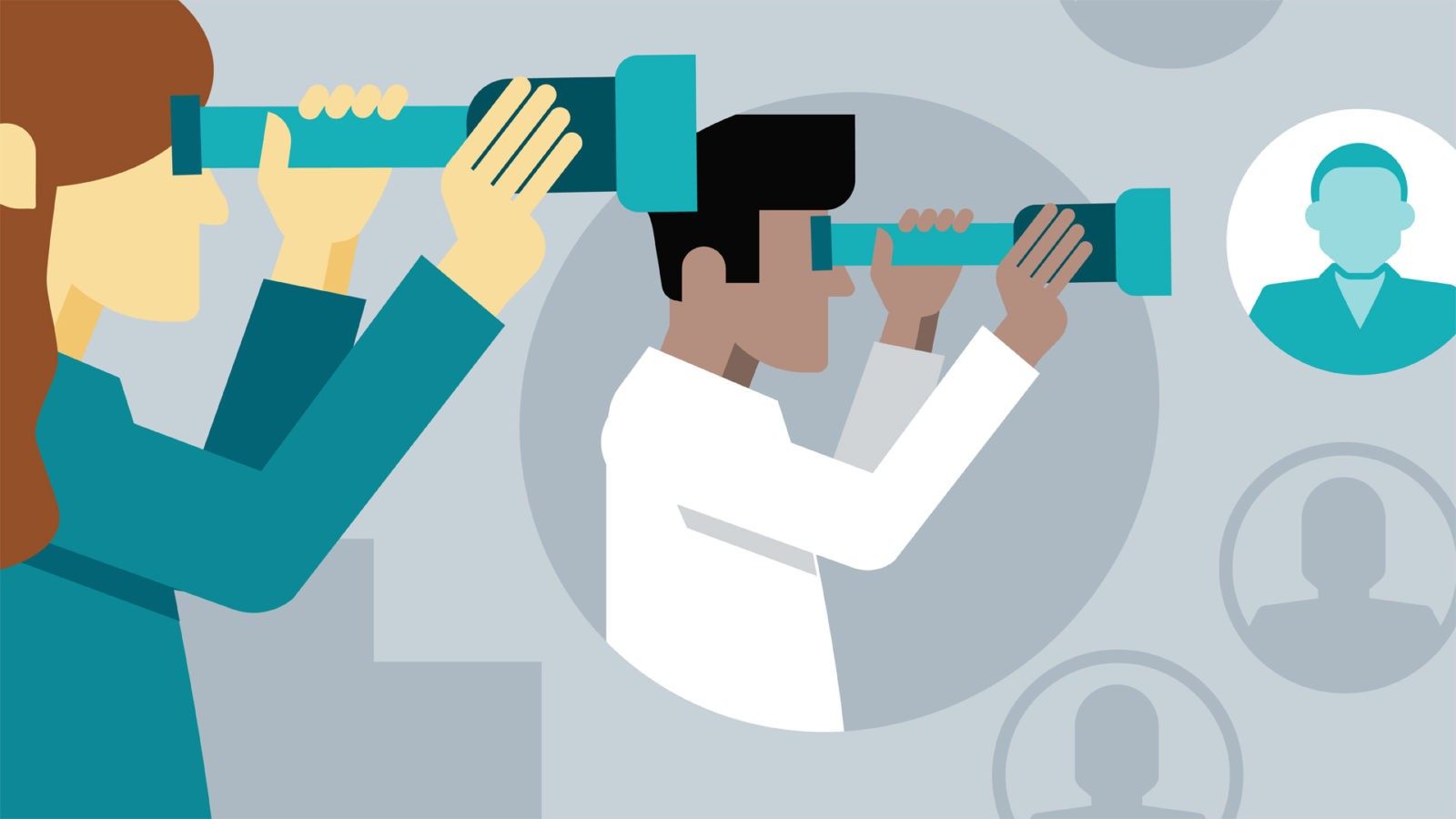 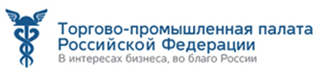 В  КАКИХ  СПЕЦИАЛИСТАХ  ВЫ  НУЖДАЕТЕСЬ?
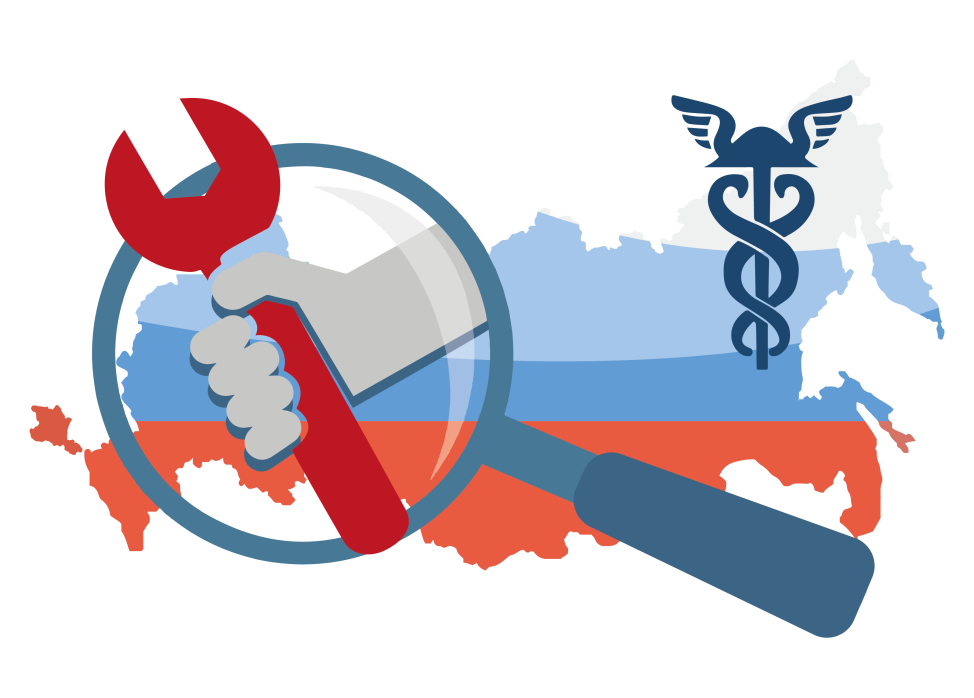 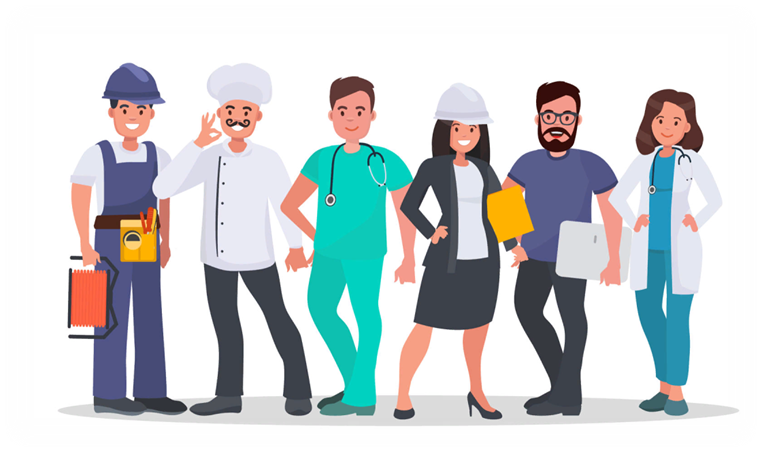 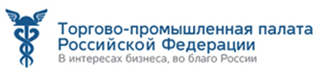 В ЧЕМ, НА  ВАШ  ВЗГЛЯД,  Причина  дефицита  рабочих  кадров  в  МСП*?
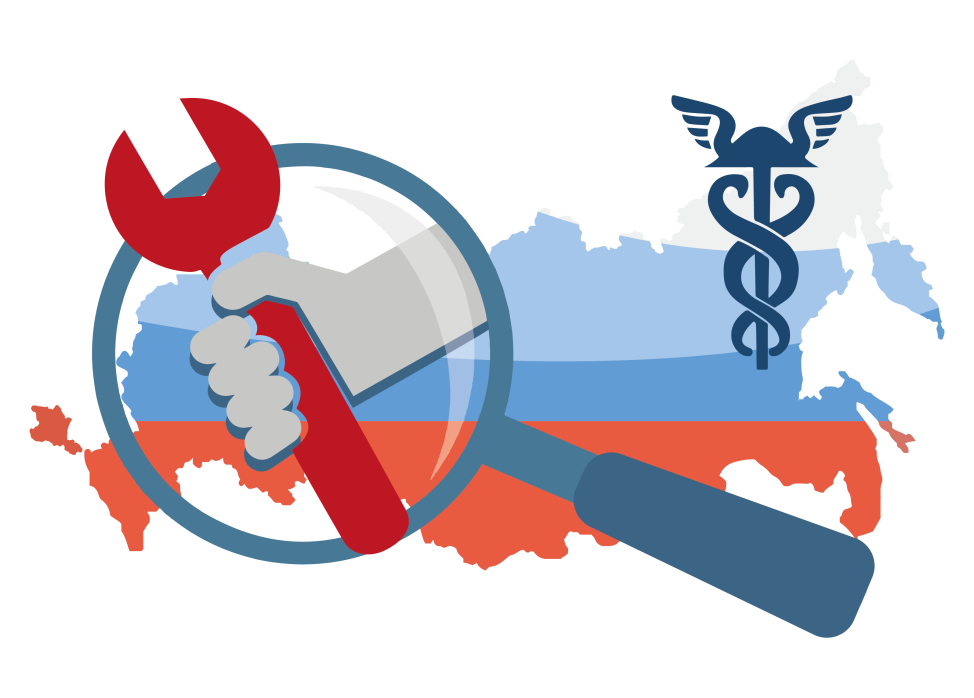 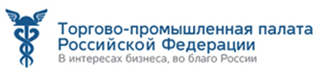 * допускается  несколько  ответов
Что  ВЫ  ГОТОВЫ  СДЕЛАТЬ  ДЛЯ  РЕШЕНИЯ проблемы  дефицита  кадров*?
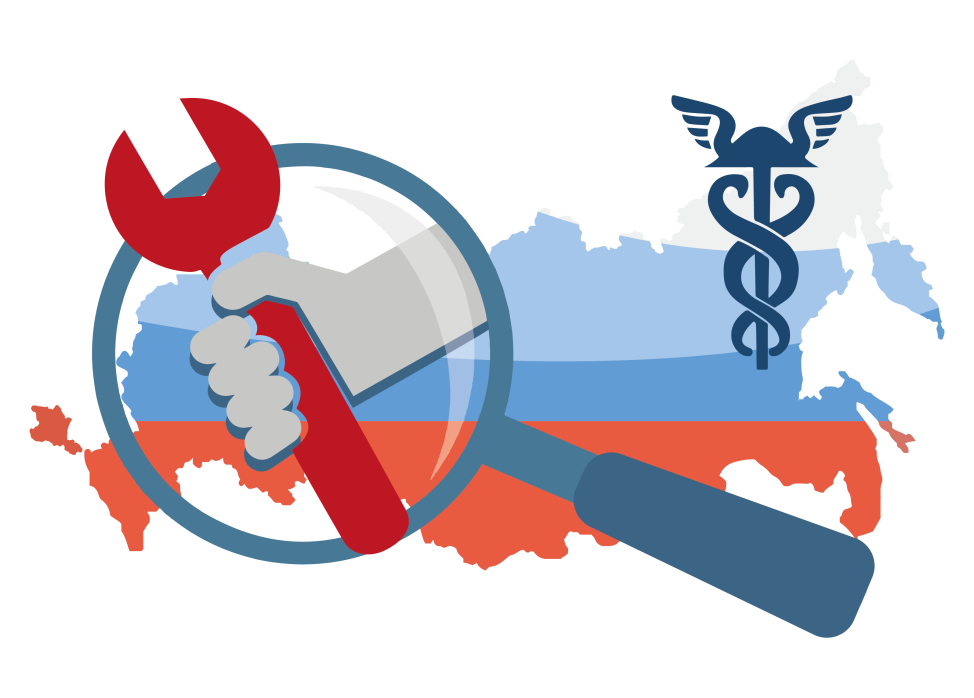 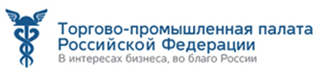 * допускается  несколько  ответов
ВАША  ОЦЕНКА  ОбразовательнОЙ  системЫ  /  подготовки  и  переподготовки  кадров*
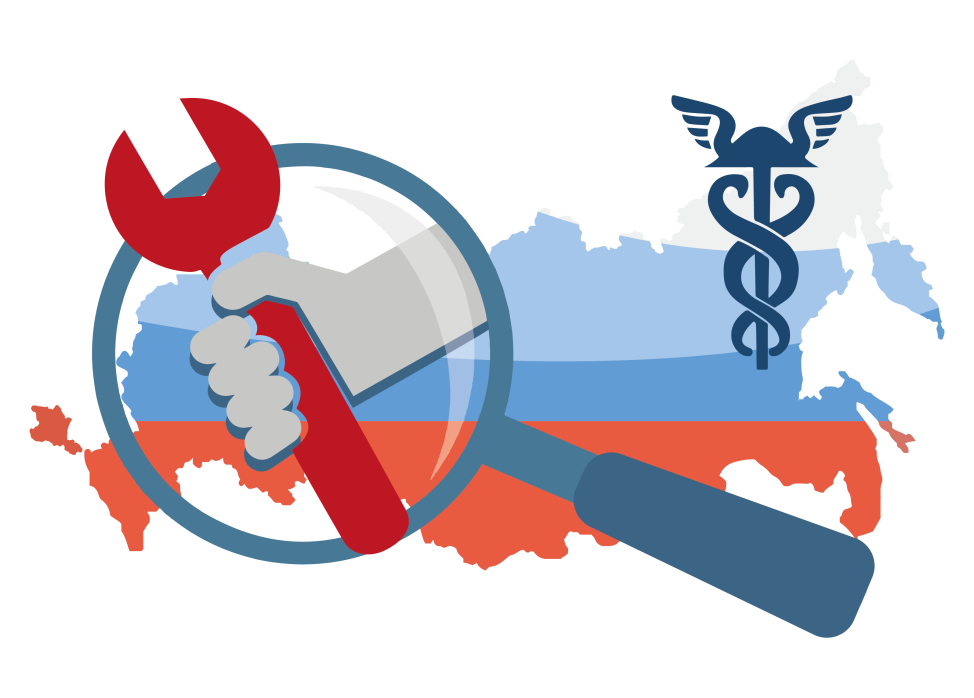 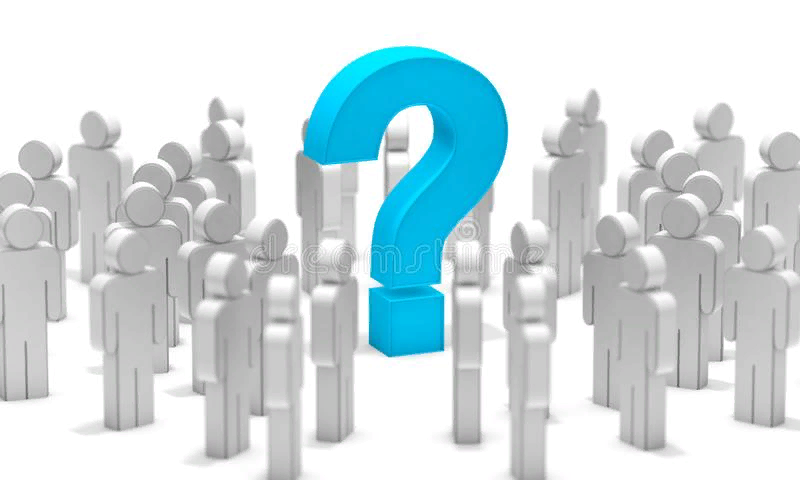 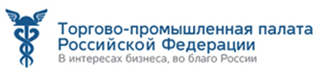 * допускается  несколько  ответов
ИТОГИ  ОПРОСА  КАК  ИНСТРУМЕНТ ПОЗИЦИОНИРОВАНИЯ  И  ПРОДВИЖЕНИЯ
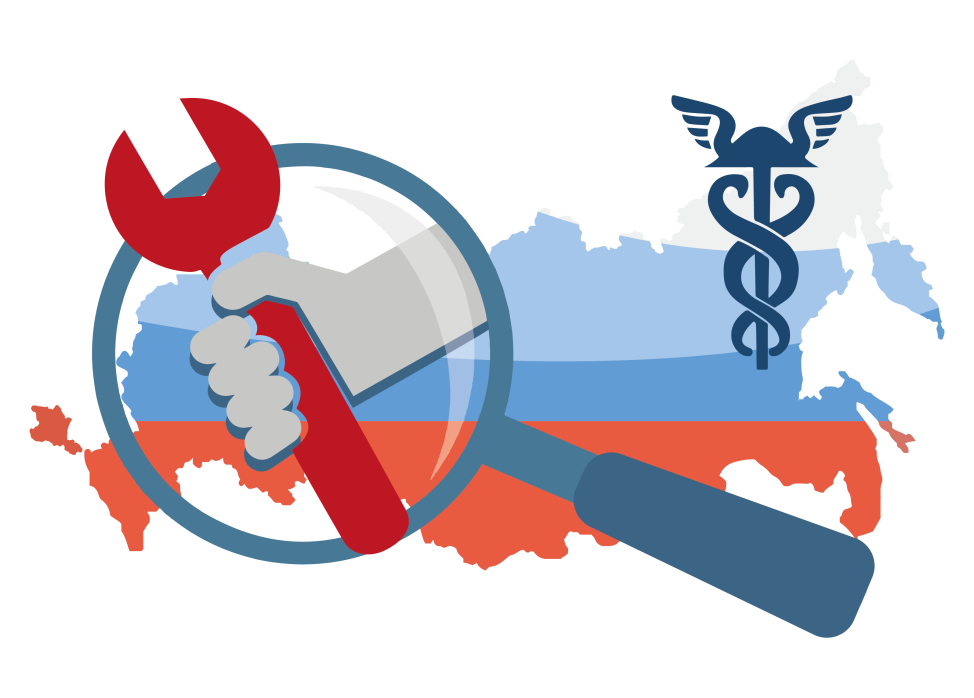 1. Важна приоритетная проблема для бизнеса и государства.
2. Конкретное мнение бизнеса по различным вопросам.
3. Практические предложения по решению проблемы .
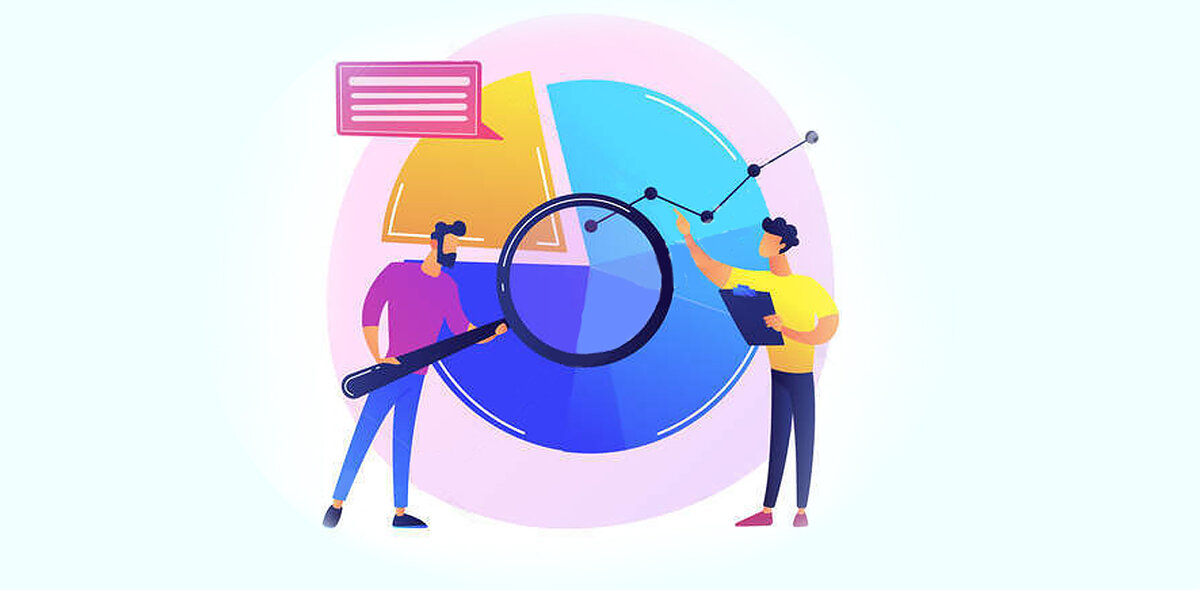 Что необходимо сделать:
- провести встречу Президента палаты с Главой региона;
- организовать круглый стол с презентацией итогов опроса представителям профильных органов исполнительной власти, центра занятости, СУЗов, ВУЗов, бизнеса, а также СМИ;
- Инициирование программы конкретных действий, обмен лучшим опытом
16%
средний
37%
микро
СУЩЕСТВУЮЩАЯ СИСТЕМА:
ДОПОЛНИТЕЛЬНОЕ ПРОФОБРАЗОВАНИЕ
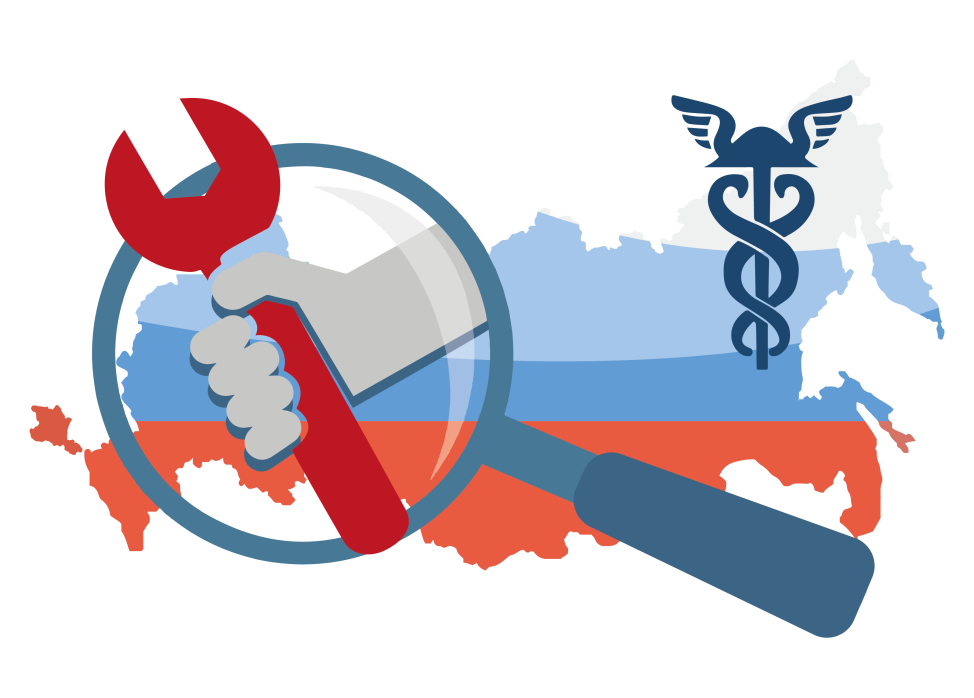 СУЩЕСТВУЮЩАЯ СИСТЕМА:
Выделение субсидий из бюджета Агентству развития профессиональных сообществ и рабочих кадров «Молодые профессионалы».
Определение подрядной организации за организацию обучения в рамках программы (пример, Центр опережающей профессиональной подготовки)
НЕЭФФЕКТИВНА:  ВОЗМОЖНО МОШЕННИЧЕСТВО, НЕ УЧИТЫВАЮТСЯ ПОТРЕБНОСТИ БИЗНЕСА
16%
средний
37%
микро
!!! НЕОБХОДИМО ВЫДАВАТЬ ДЕНЬГИ РАБОТОДАТЕЛЮ С УСЛОВИЕМ ПОСЛЕДУЮЩЕГО ТРУДОУСТРОЙСТВА
СИСТЕМА  ТПП  И  КАДРОВАЯ  ПРОБЛЕМА  МСП
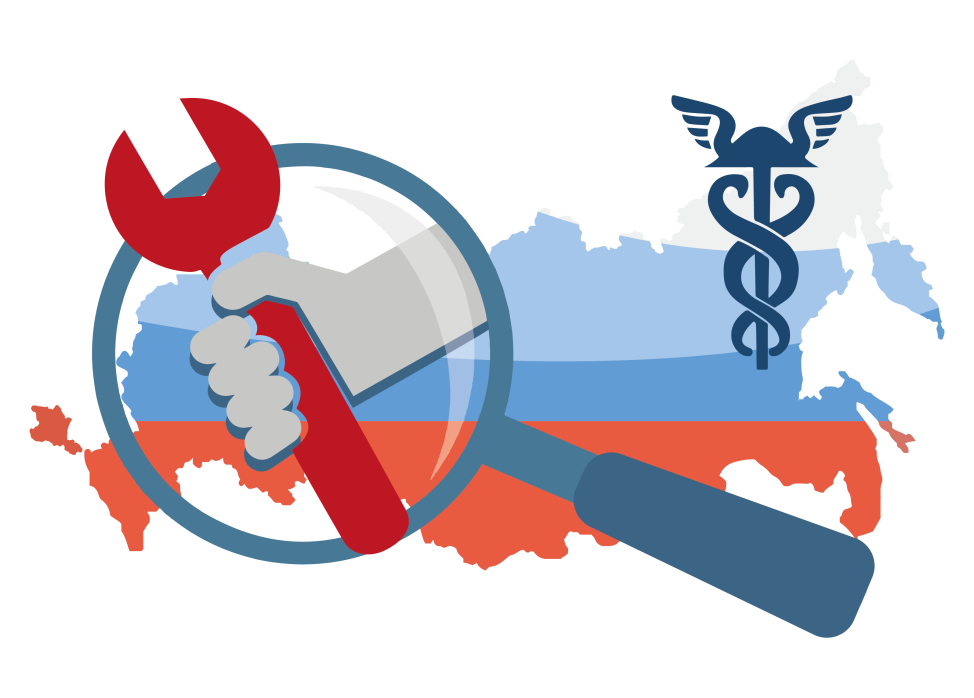 АНАЛИТИКА / ИССЛЕДОВАНИЯ / МОНИТОРИНГ / БАЗЫ ДАННЫХ:
1. Мониторинг и анализ текущих потребностей бизнеса касательно квалифицированных кадров – опросы и исследования, перечни востребованных специалистов;
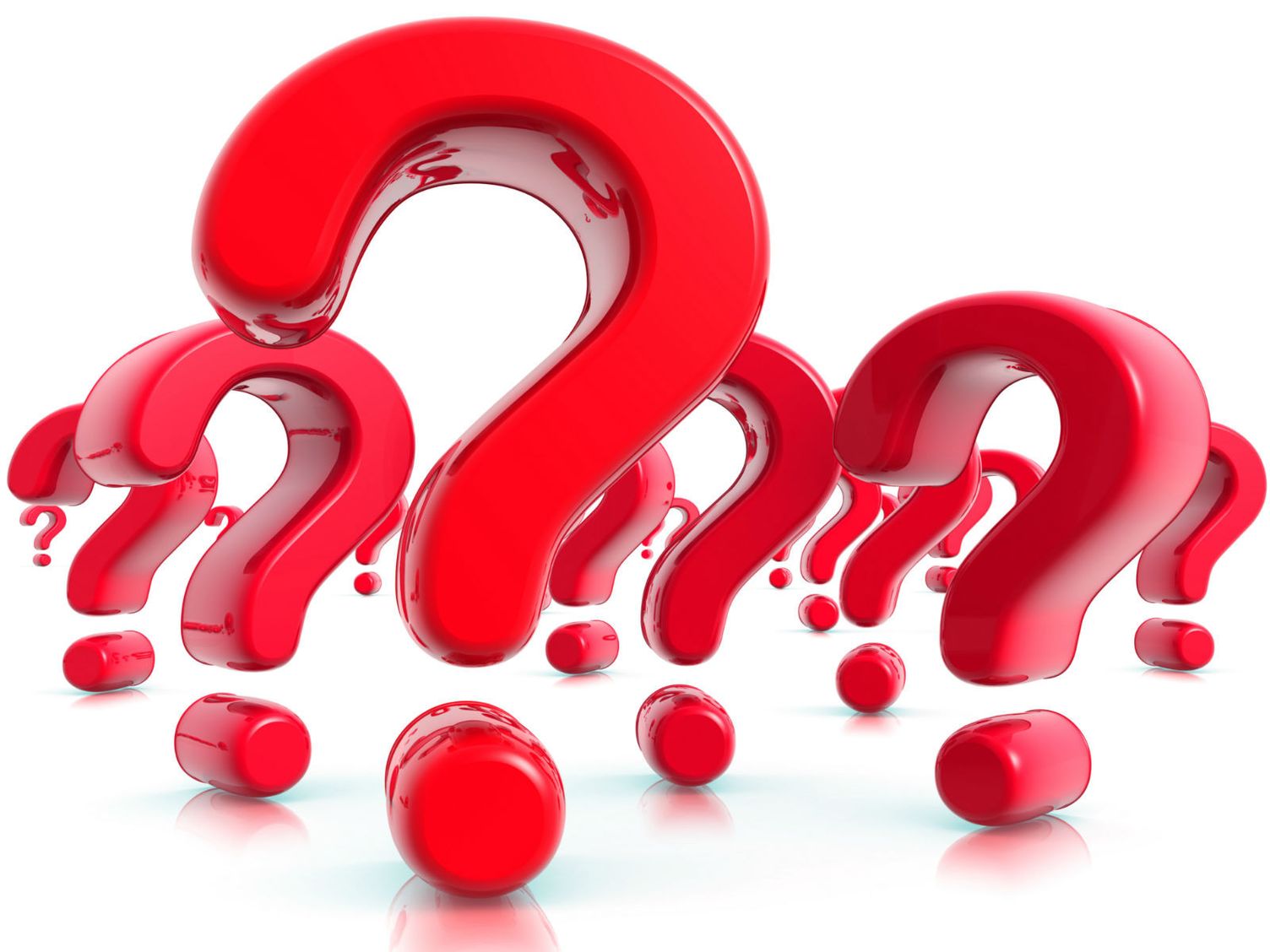 2. Мониторинг существующих программ подготовки / переподготовки / повышения квалификации специалистов – взаимодействие с ССУЗами и ВУЗами.
16%
средний
37%
микро
СИСТЕМА  ТПП  И  КАДРОВАЯ  ПРОБЛЕМА  МСП
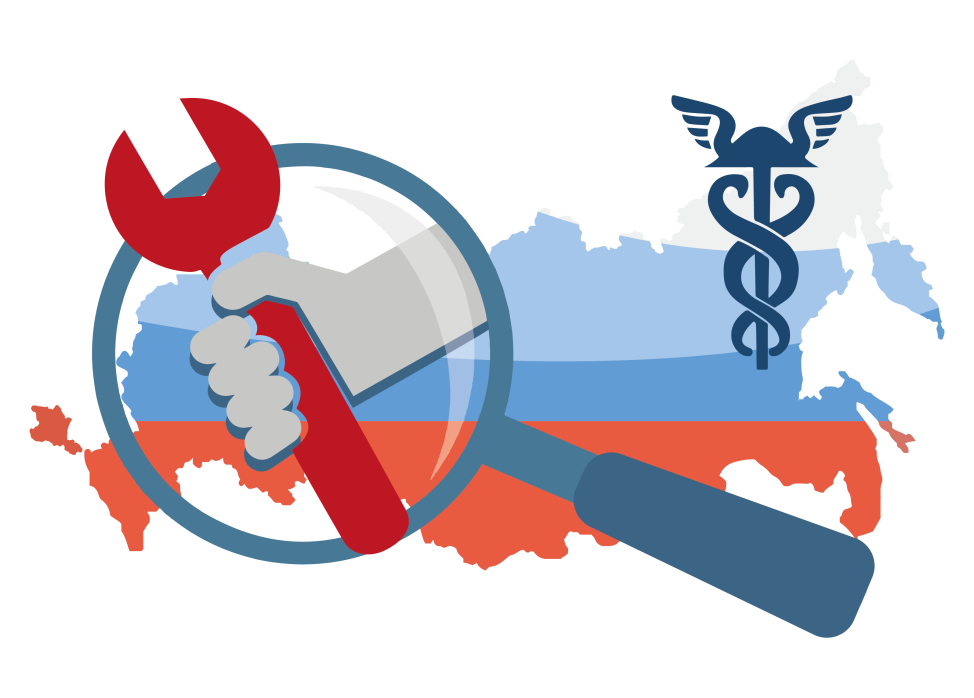 ОБУЧЕНИЕ / ПЕРЕПОДГОТОВКА / ПОВЫШЕНИЕ КВАЛИФИКАЦИИ:
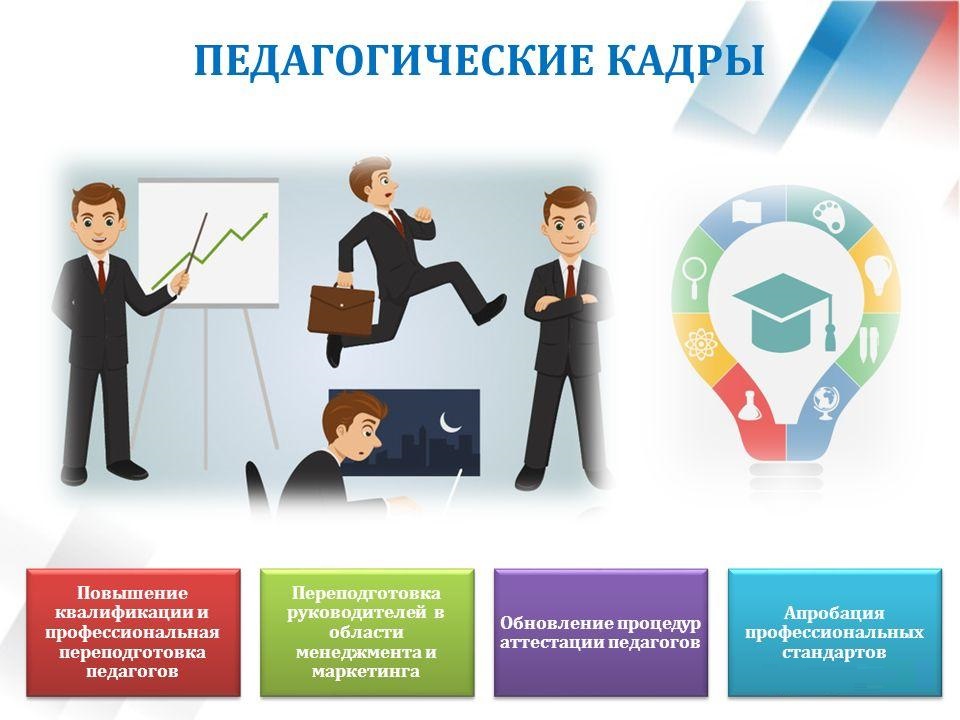 1. Разработка и проведение различных краткосрочных программ переподготовки / повышения квалификации кадров.
37%
микро
СИСТЕМА  ТПП  И  КАДРОВАЯ  ПРОБЛЕМА  МСП
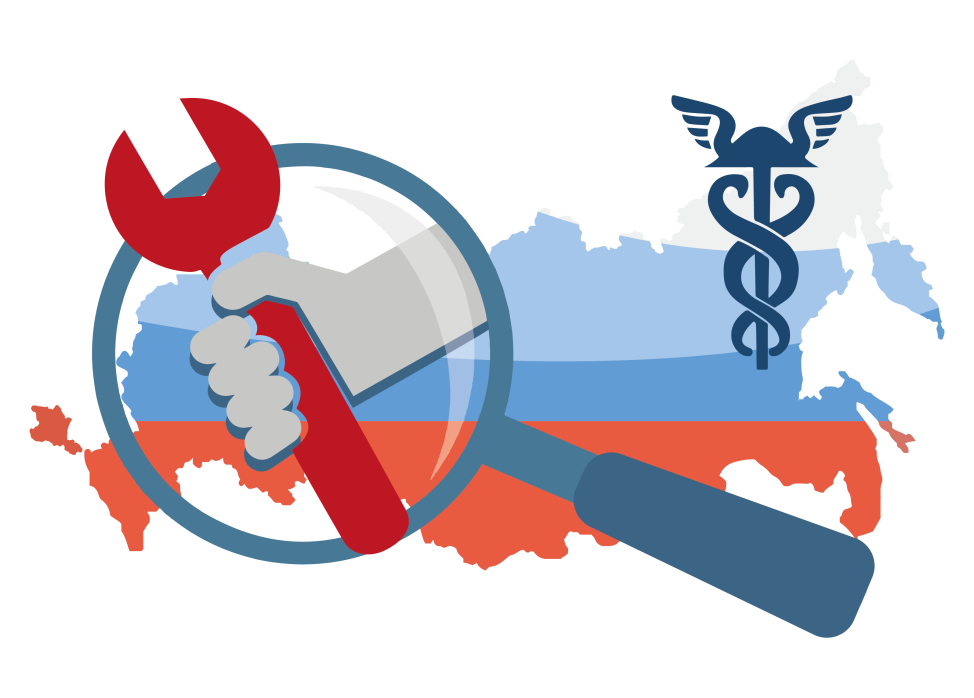 ВЗАИМОДЕЙСТВИЕ С ОРГАНАМИ ВЛАСТИ, СИСТЕМОЙ ПОДГОТОВКИ КАДРОВ И БИЗНЕСОМ:
1. Взаимодействие с профильными органами исполнительной власти региона и центрами занятости, образовательной системой – ориентация системы подготовки кадров на потребности бизнеса в специалистах;
2.  Взаимодействие с бизнесом – проведение практической части квалификационных экзаменов, организация и проведение стажировок, подготовка наставников.
16%
средний
37%
микро
ВОПРОСЫ ДЛЯ ОБСУЖДЕНИЯ
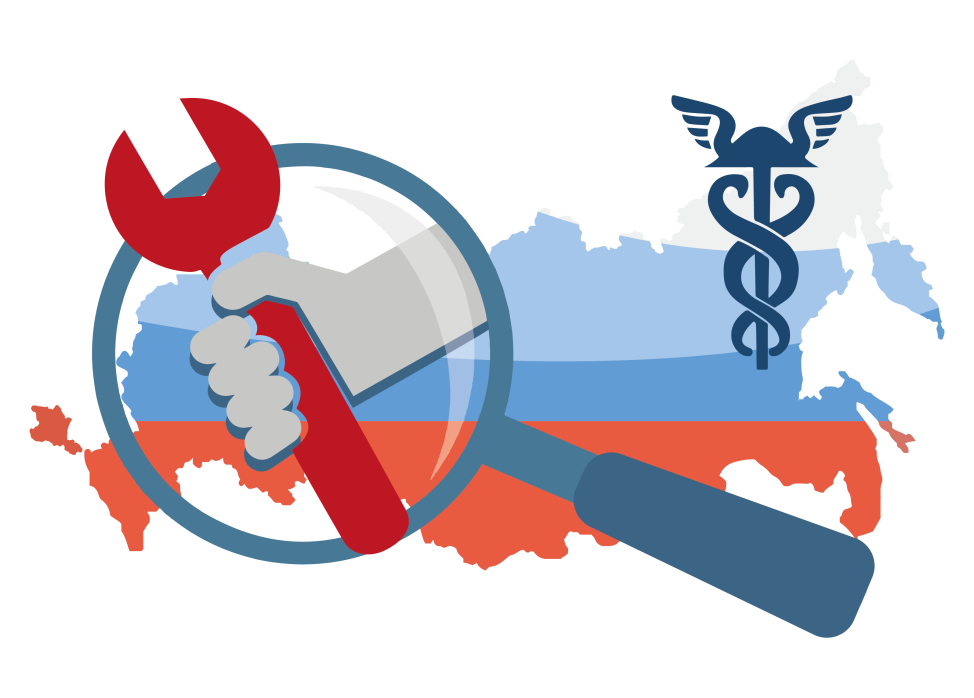 Как решить проблему дефицита кадров на системном уровне?
Как решать проблемы бизнеса в сфере нехватки кадров?
Какие задачи ставить перед собой ТТПП?
Какие направления развивать ТТПП по решению проблемы дефицита кадров?
С кем взаимодействовать – кто партнеры?
Источники финансирования?
Возможные направления деятельности - пакет услуг для бизнеса и власти
16%
средний
37%
микро